Государственное бюджетное общеобразовательное учреждение Краснодарского края
специальная (коррекционная) школа - интернат № 1 
ст. Елизаветинской
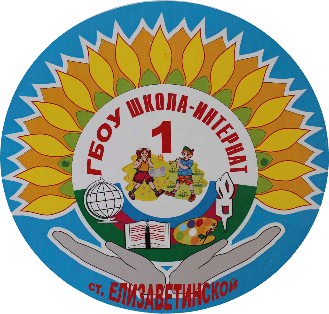 Реализация дифференцированного подхода в системе «Семья ребёнка с ограниченными возможностями здоровья – Ресурсный центр – социальная инклюзия»
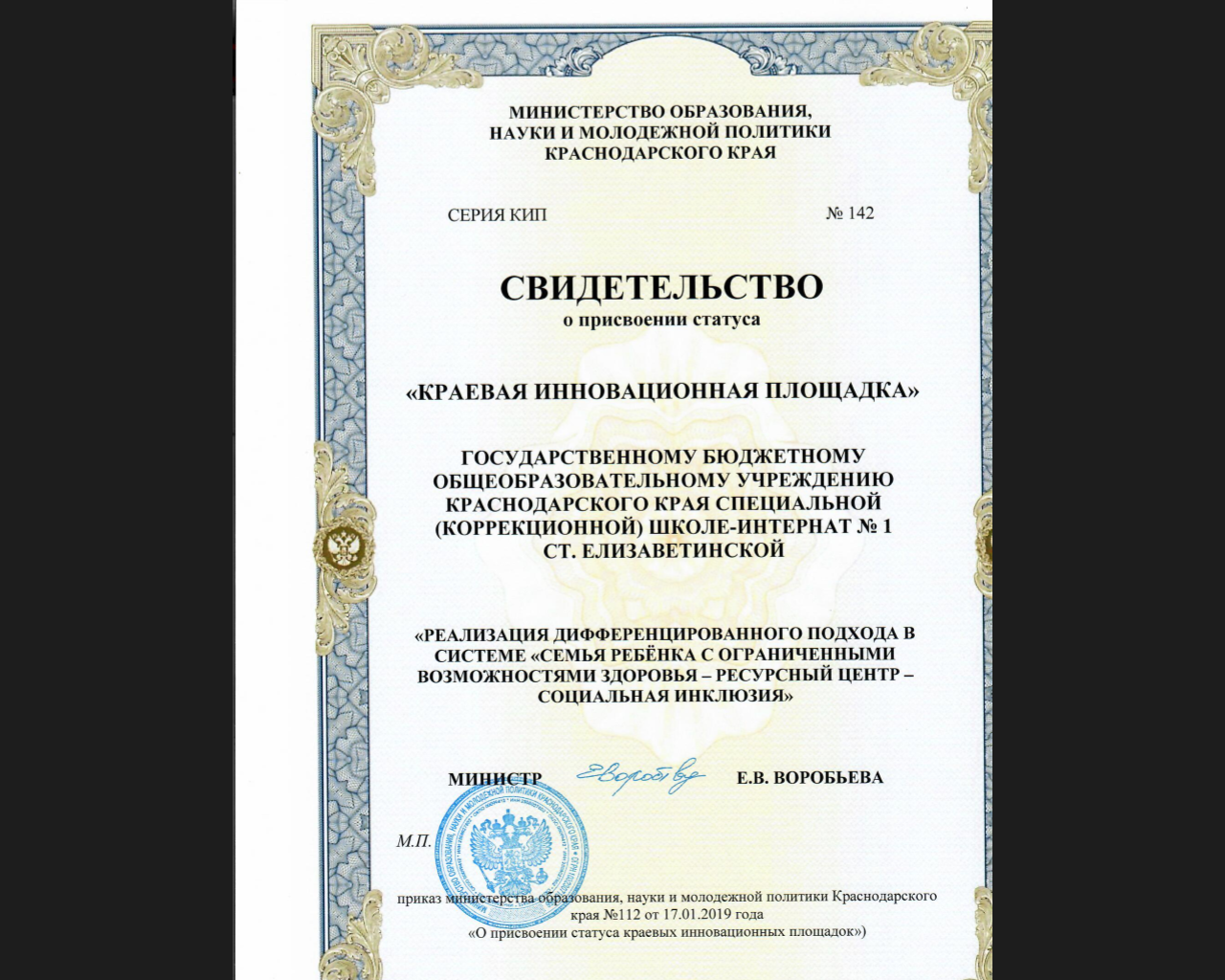 Инновационный проект
Авторы:
Педагог-психолог 
Кравчук Анастасия Геннадиевна
Учитель-логопед
Корж Дарья Андреевна
Учитель начальных классов, логопед
Слободчикова Татьяна Евгеньевна
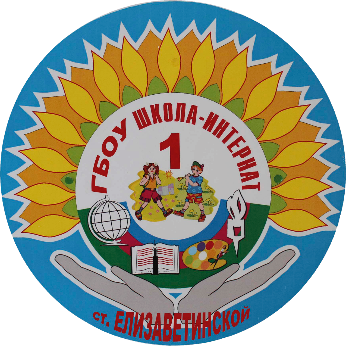 Реализация дифференцированного подхода в системе «Семья ребёнка с ограниченными возможностями здоровья – Ресурсный центр – социальная инклюзия»
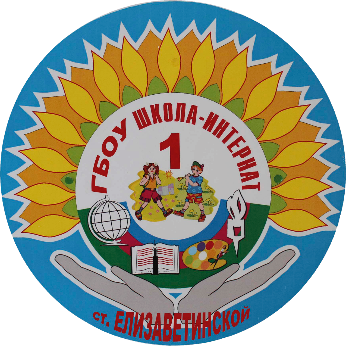 Реализация дифференцированного подхода в системе «Семья ребёнка с ограниченными возможностями здоровья – Ресурсный центр – социальная инклюзия»
Основная идея:
Родителю, не включенному в коррекционный и реабилитационный процесс, сложно изменить сложившиеся стереотипы своего взаимодействия с ребенком. При оказании своевременной психолого-педагогической помощи становится реально возможной успешная адаптация детей с ОВЗ и их семей к общественной жизни, укрепление морально-психологического климата в семье. Здесь мы говорим о работе системы «Семья ребёнка с ОВЗ – Ресурсный центр – социальная инклюзия»
Реализация дифференцированного подхода в системе «Семья ребёнка с ограниченными возможностями здоровья – Ресурсный центр – социальная инклюзия»
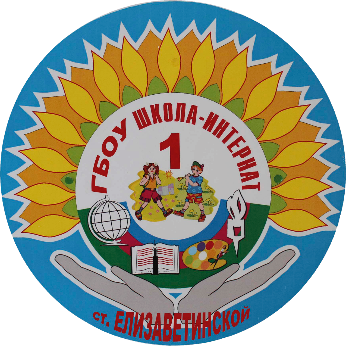 Задачи 2019 года:
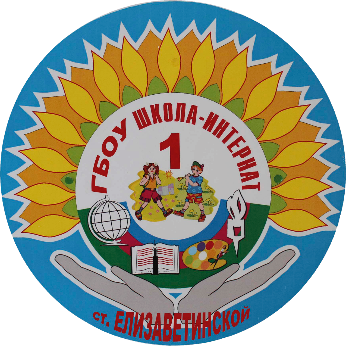 Реализация дифференцированного подхода в системе «Семья ребёнка с ограниченными возможностями здоровья – Ресурсный центр – социальная инклюзия»
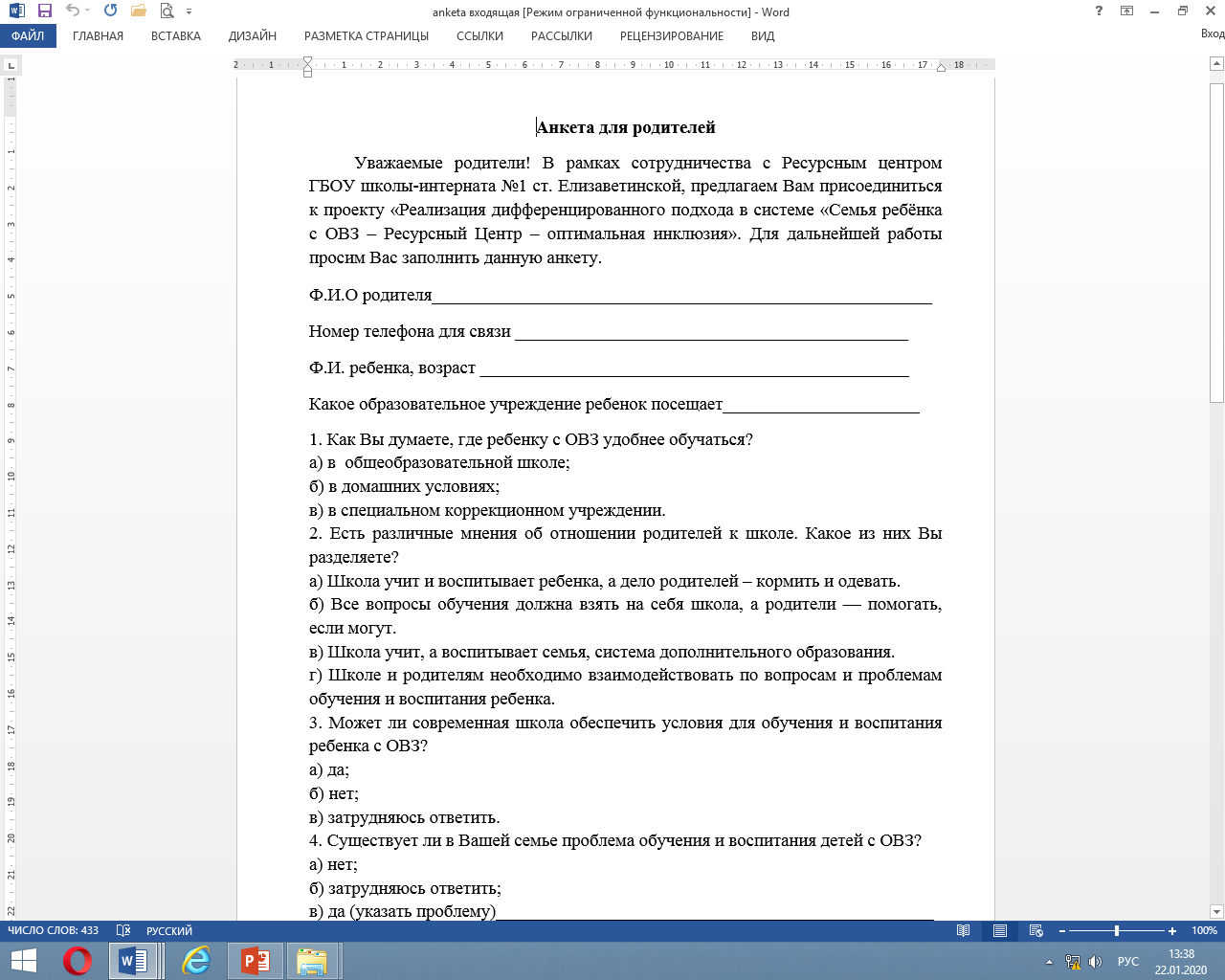 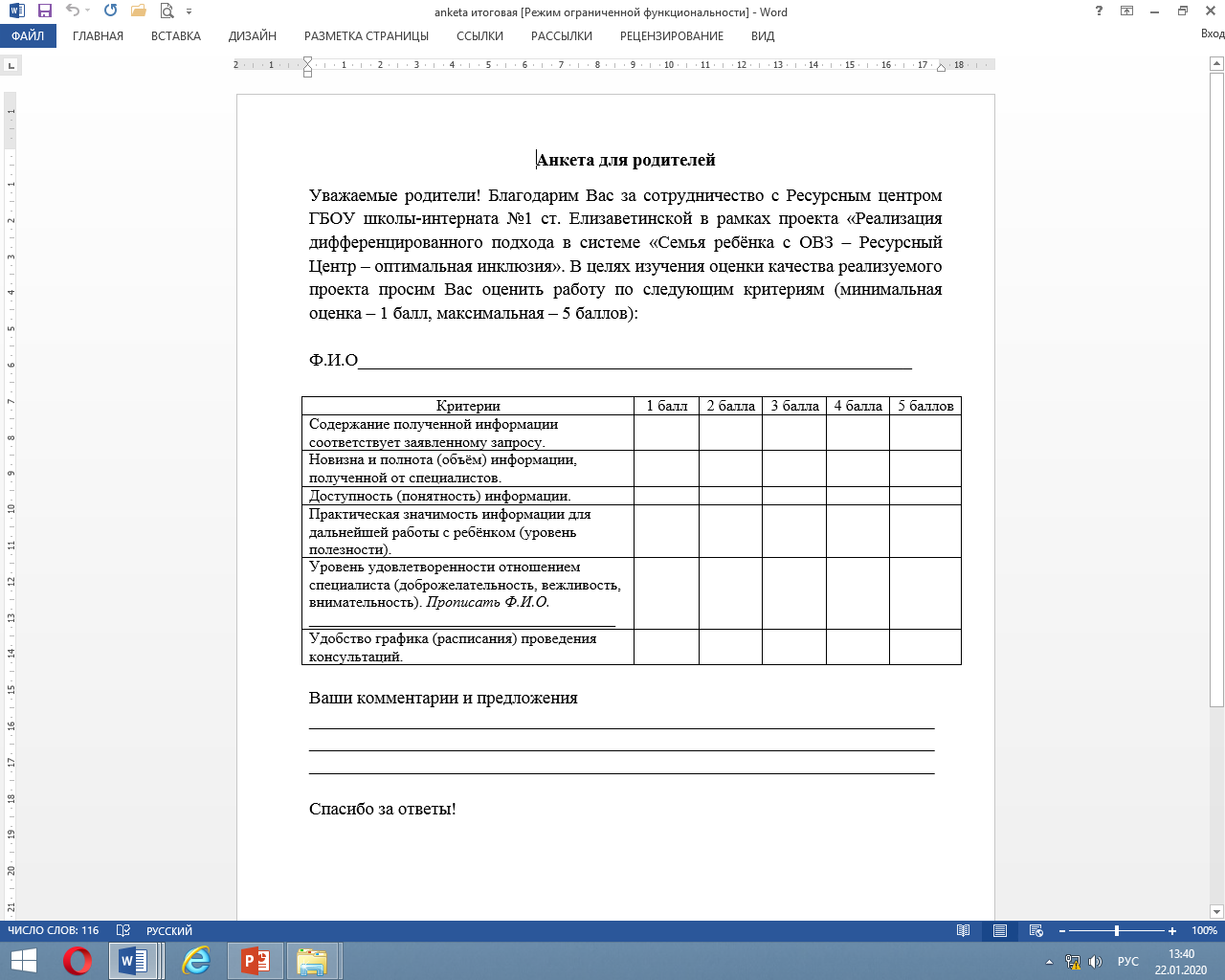 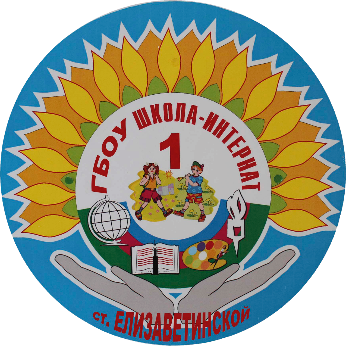 Результативность
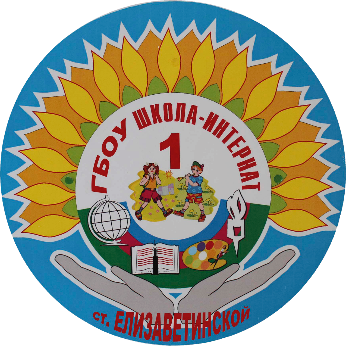 Результативность
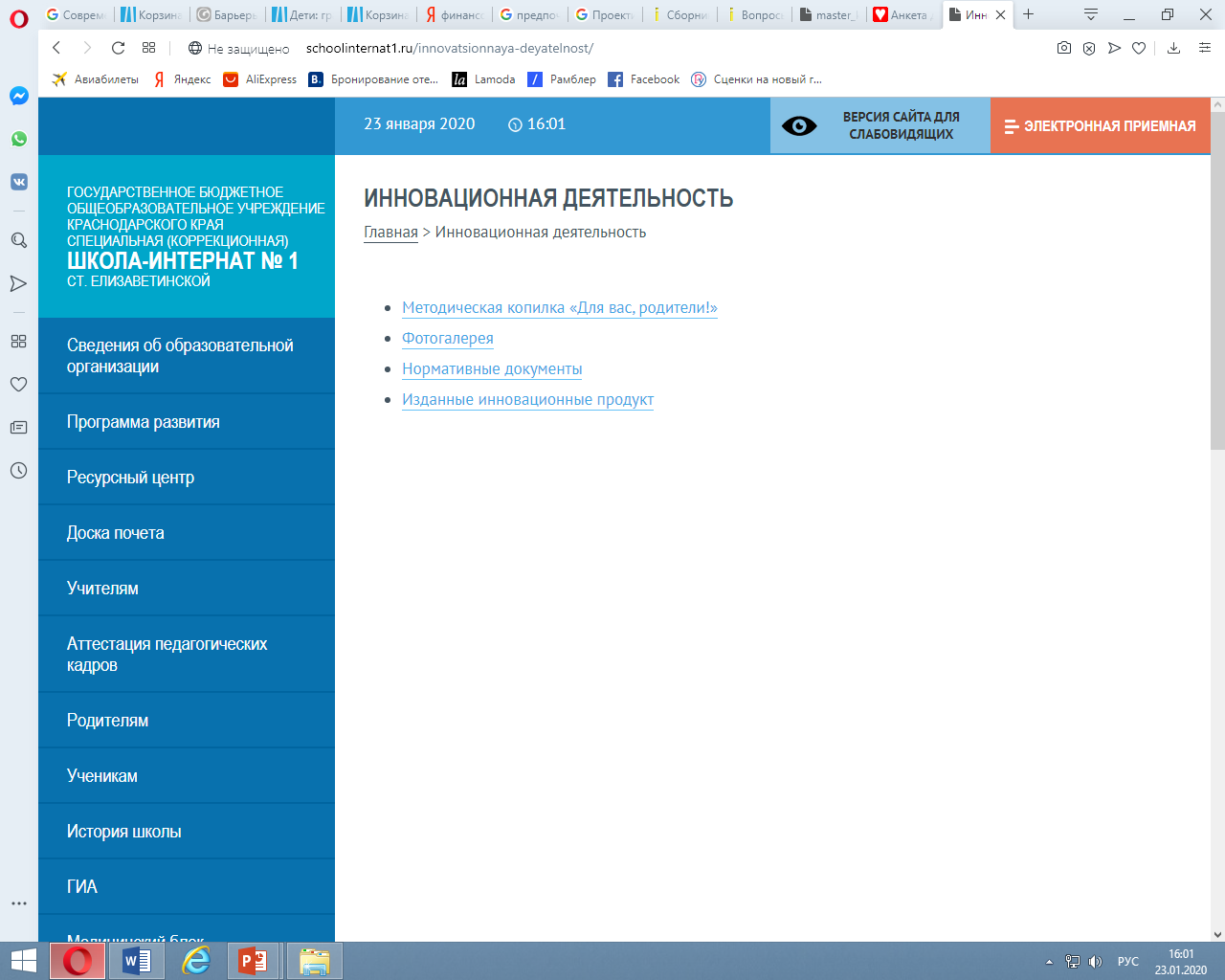 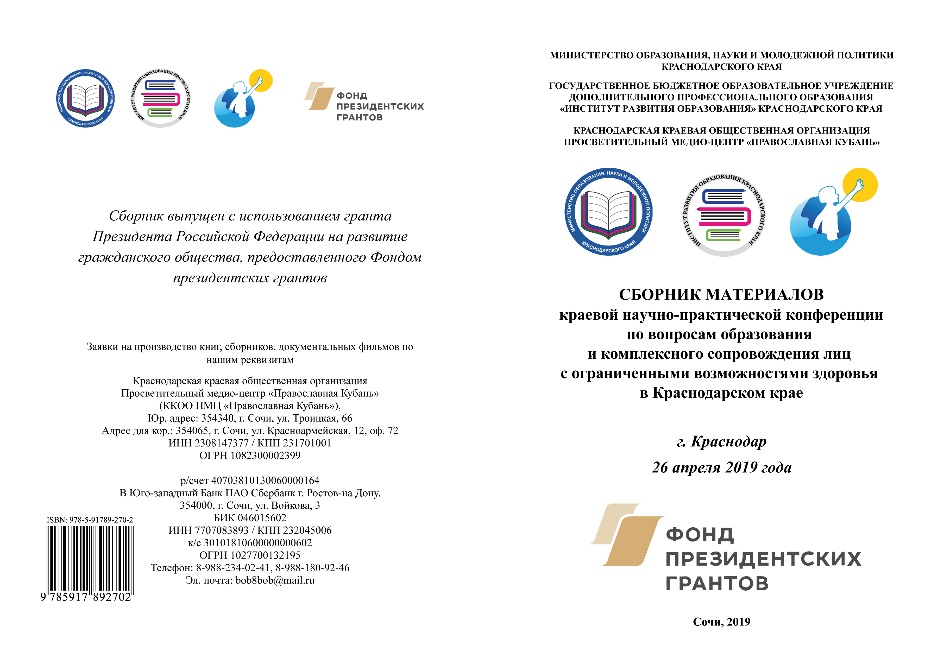 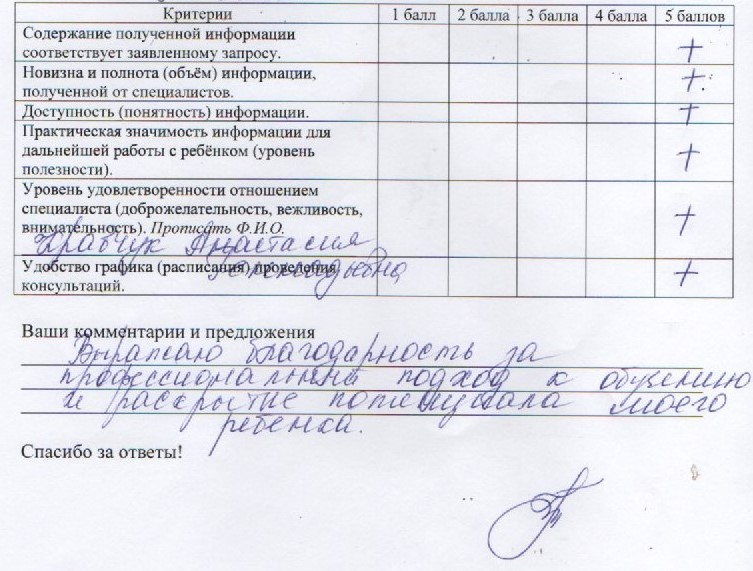 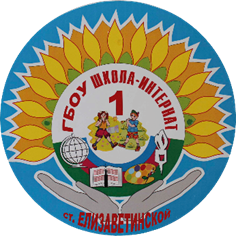 Результаты анкетирования родителей (перечень запросов)
Семейная игра «Рядом, но не вместе»
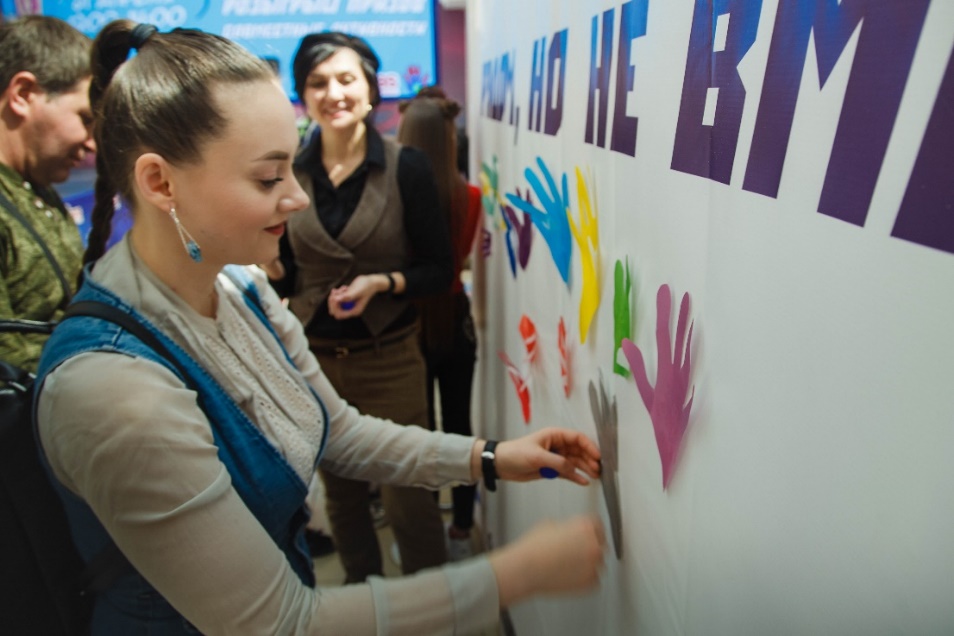 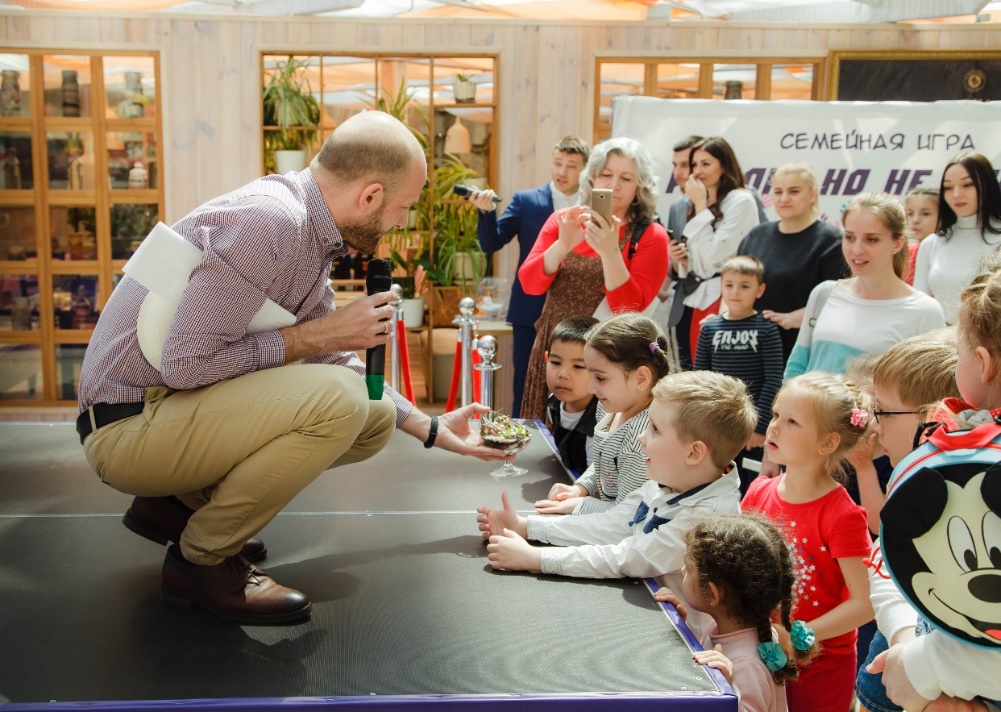 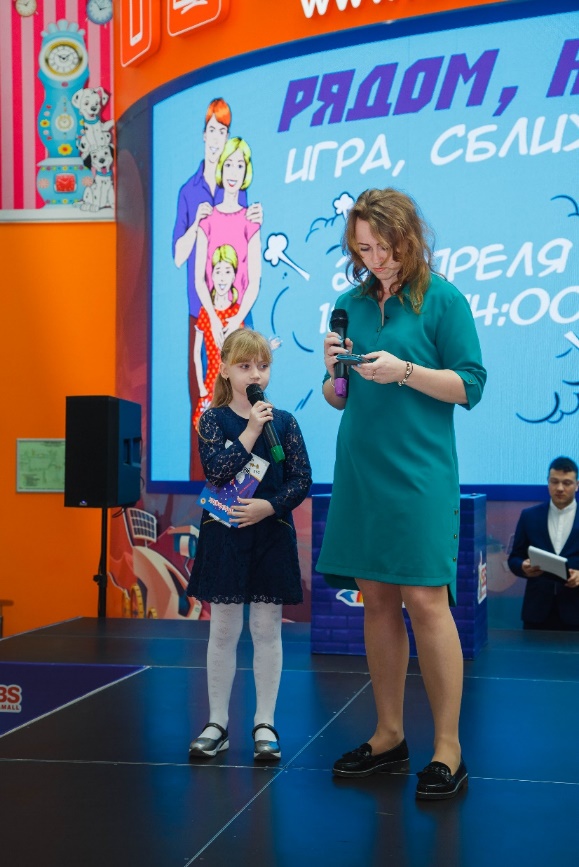 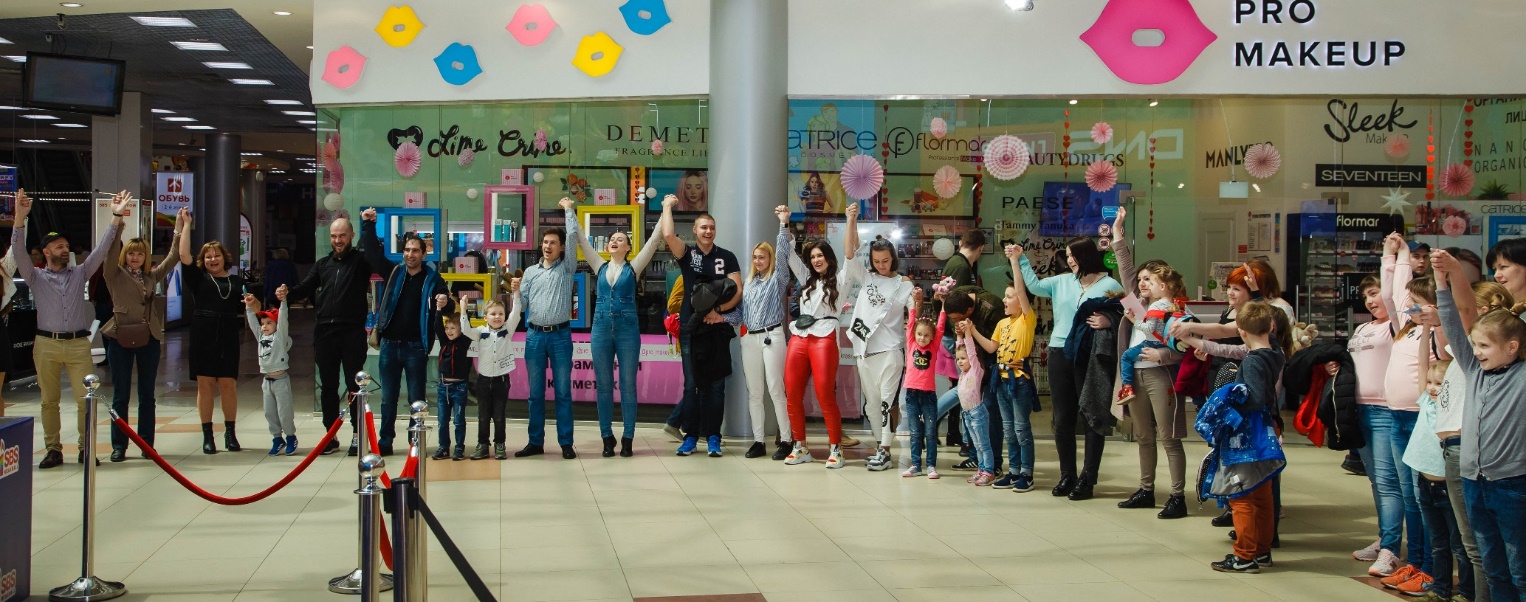 Апробация и диссеминация результатов деятельности КИП в образовательных организациях Краснодарского края на основе сетевого взаимодействия
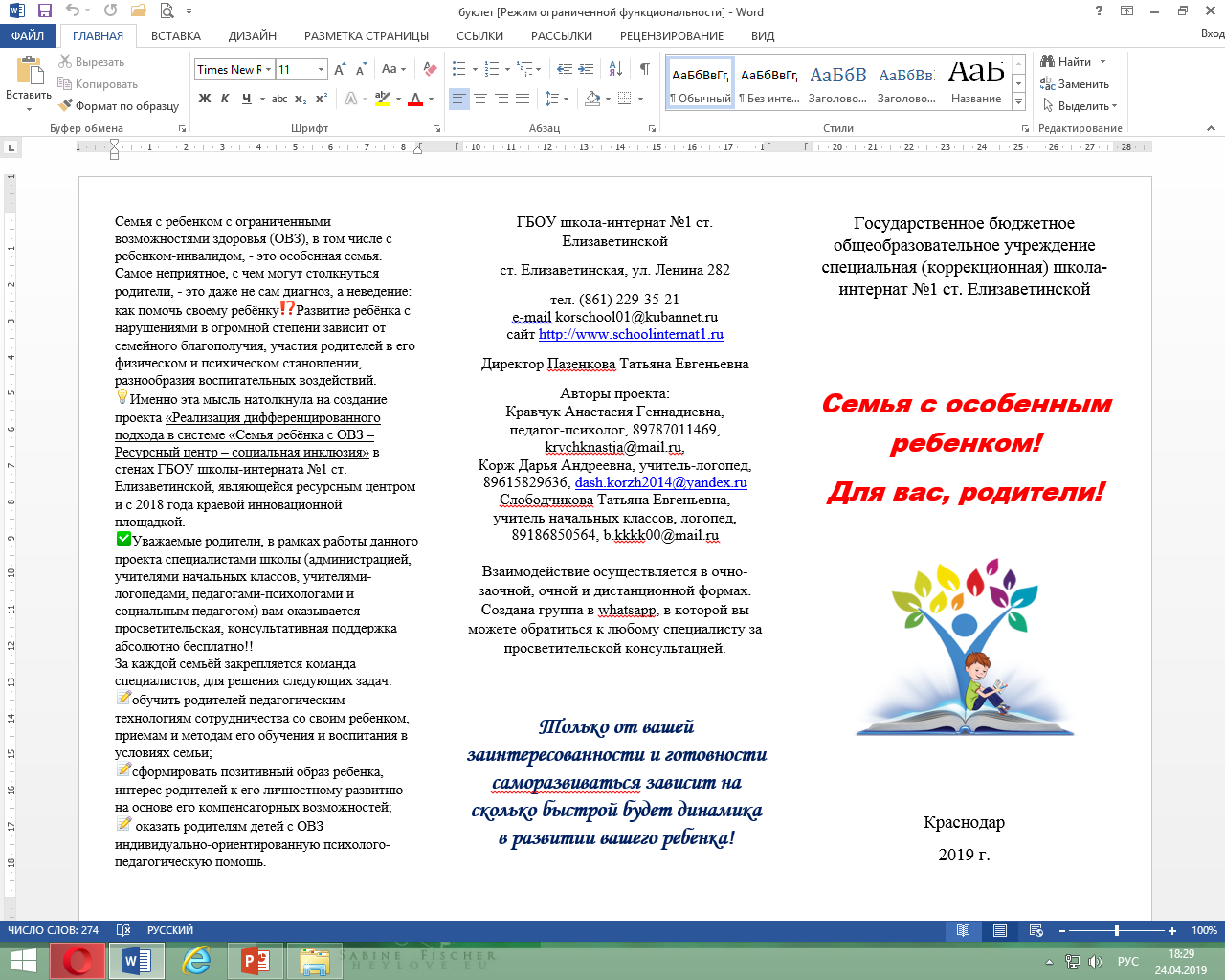 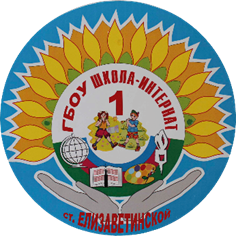 Модель сетевого взаимодействия с участниками проекта
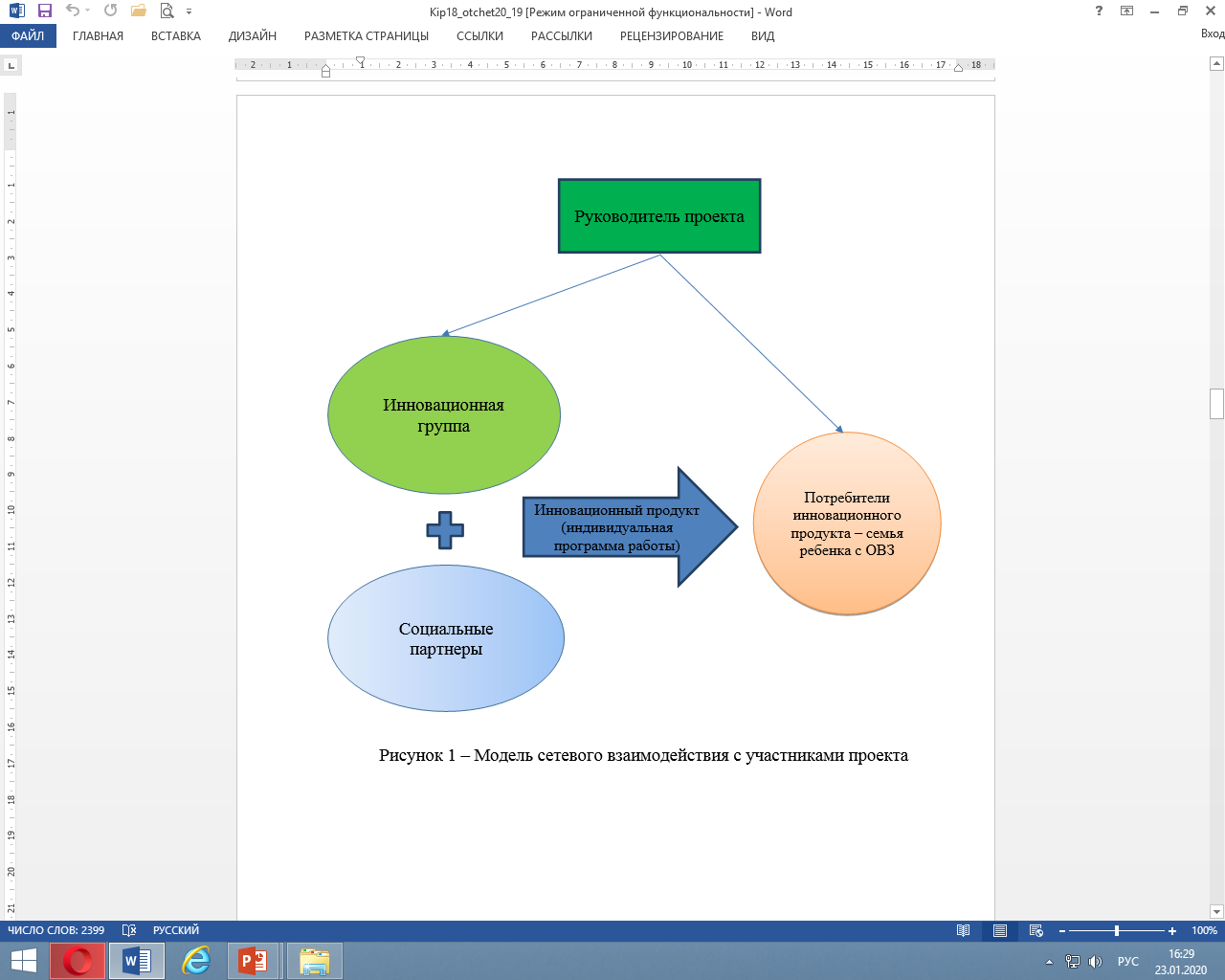 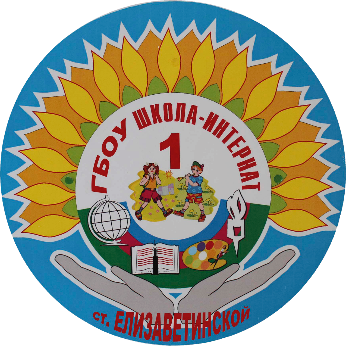 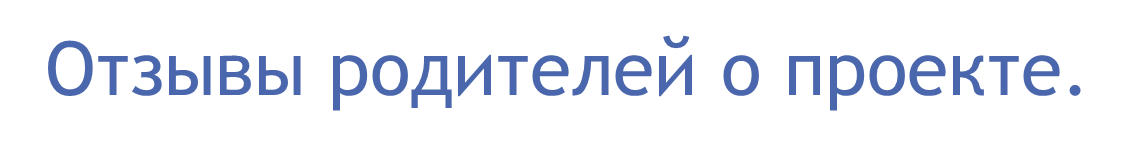 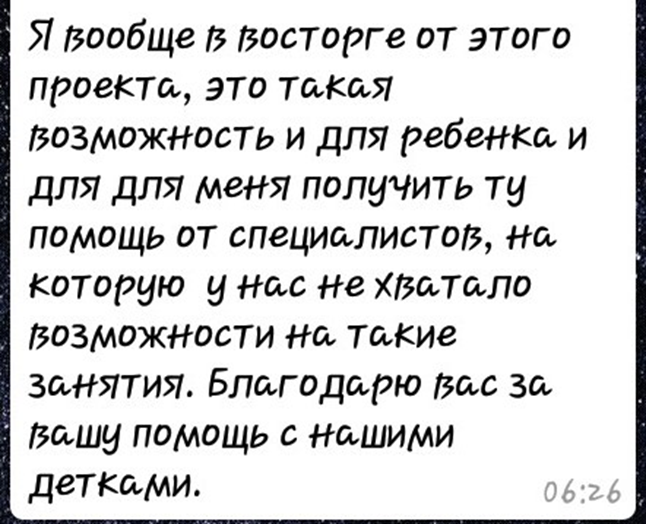 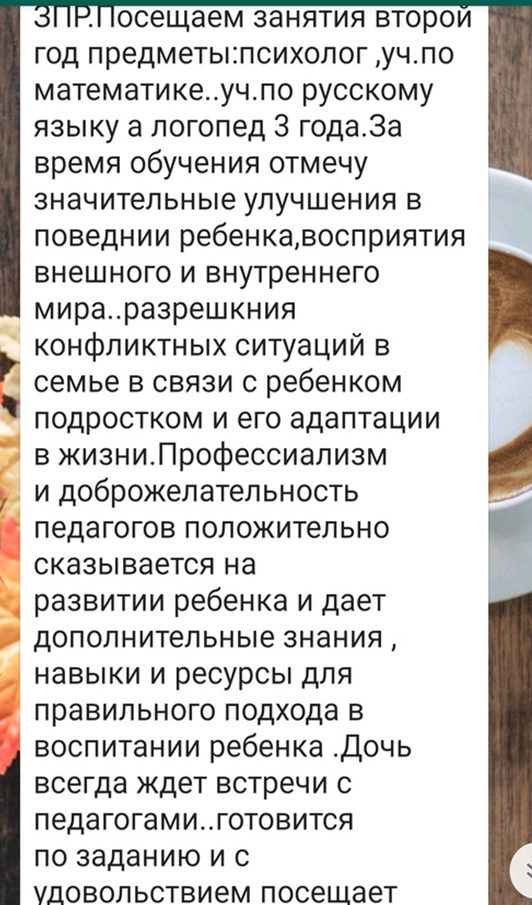 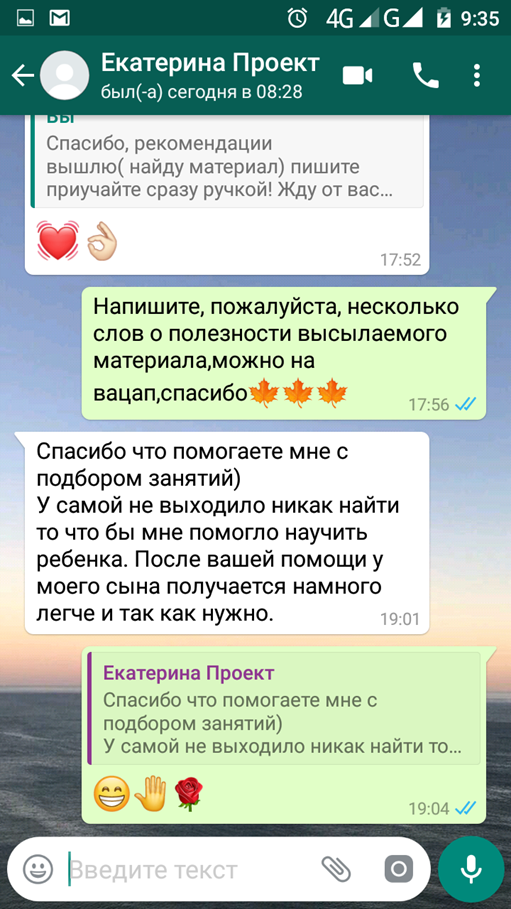 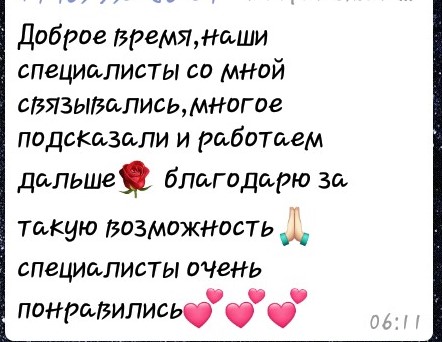 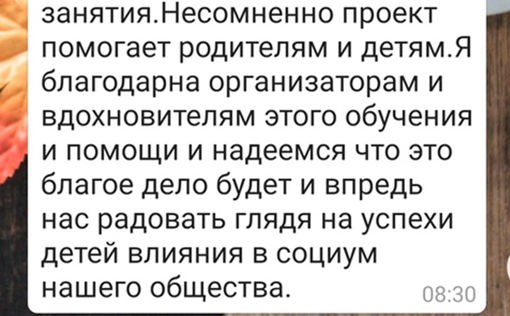 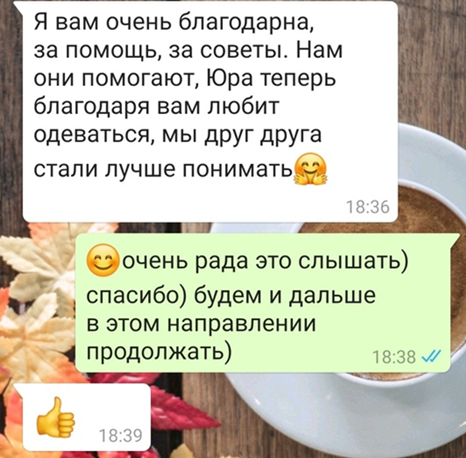 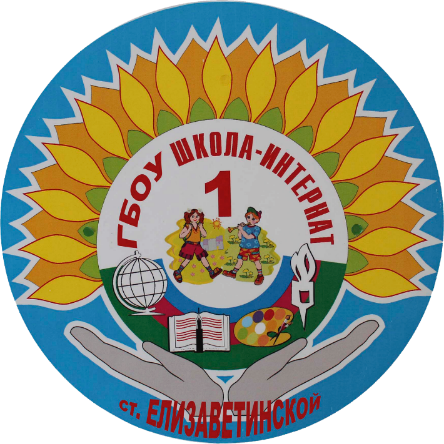 Благодарим за внимание!
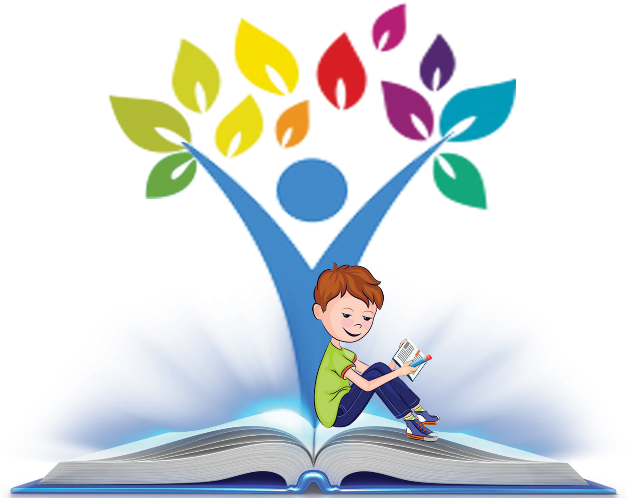